2021.01.22
1
HANDLINGSPLAN
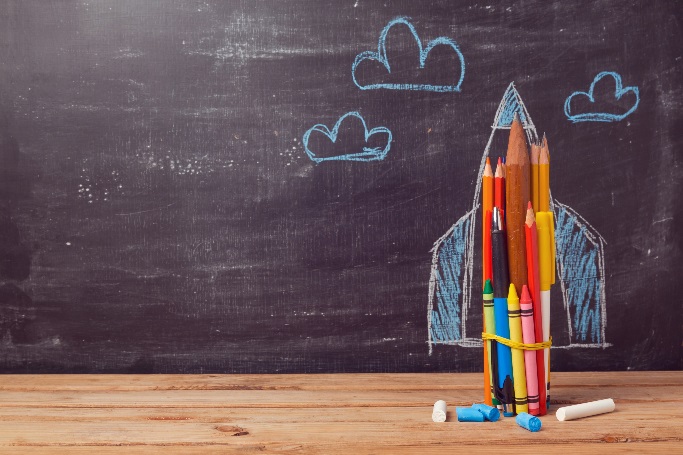 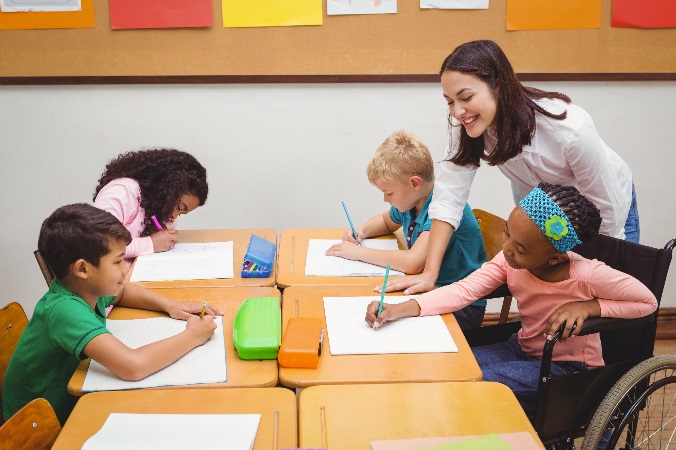 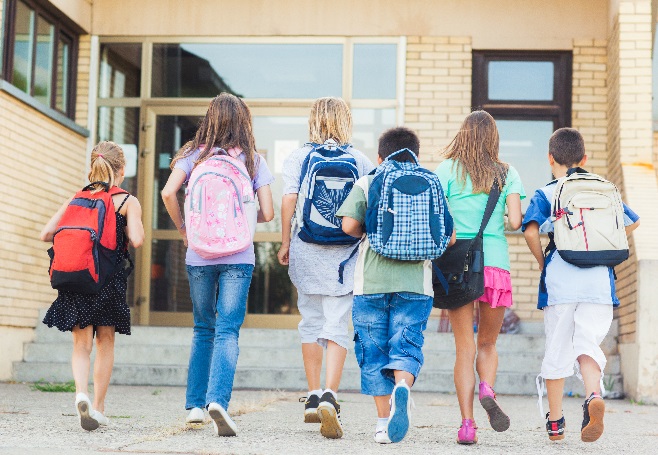 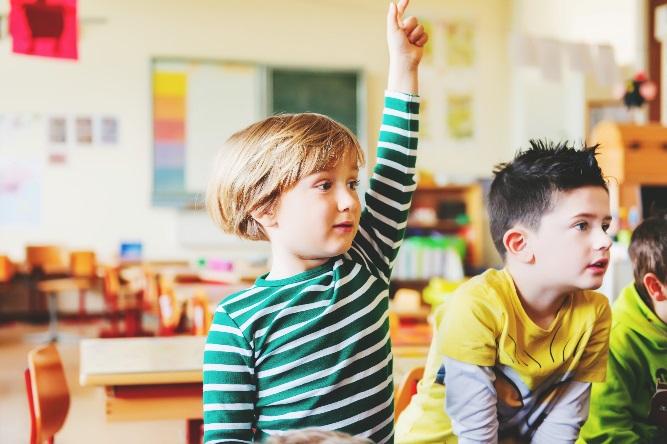 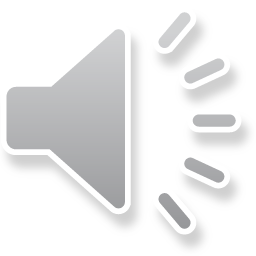 [Speaker Notes: Det kan være lurt å ha en PLAN på hva som bør og må gjøres for å gjøre overgangen fra barnehage til skole så smidig som mulig. Vi anbefaler derfor å lage en HANDLINGSPLAN  fram mot skolestarten.]
2021.01.22
2
Hva har dere fått ut av kurset?
Forberedelser/hva kan gjøres – nå det neste halvåret før sommeren?
 
Gjøre/”aksjon” ved skolestart?

Gjøre/aksjon etter skolestart?
 
Og senere?
 
Hvem kan gjøre hva?
 
Hvor/av hvem søke hjelp?
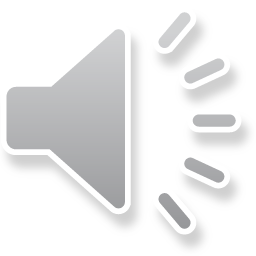 [Speaker Notes: Hva har dere lært eller fått ut av kurset helt konkret  som dere kan bruke videre slik at skolestarten kan bli best mulig for barna deres? 
Hva kan og bør gjøres denne våren?
Trenger dere et overgangsmøte mellom barnehage og skole –nå?
Trenger dere å ta en runde på skolen nå for å befare og se om det er behov for tilpasninger?
Trengs det å bestilles hjelpemidler; f. eks. tilpasset stol og pult?
Hvem må dere kontakte for å få dette på plass?
Hvor kan dere få hjelp?]
2021.01.22
3
Tema å tenke igjennom før skolestart
Åpenhet  (til hvem, hva, hvordan, av hvem)
 
Kontaktperson
 
Tilrettelegging/spesialundervisning (hva, hvordan, når)
 
Assistent
 
Ansvarsgruppe
 
Individuell plan
 
IOP
 
Annet
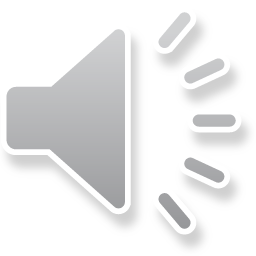 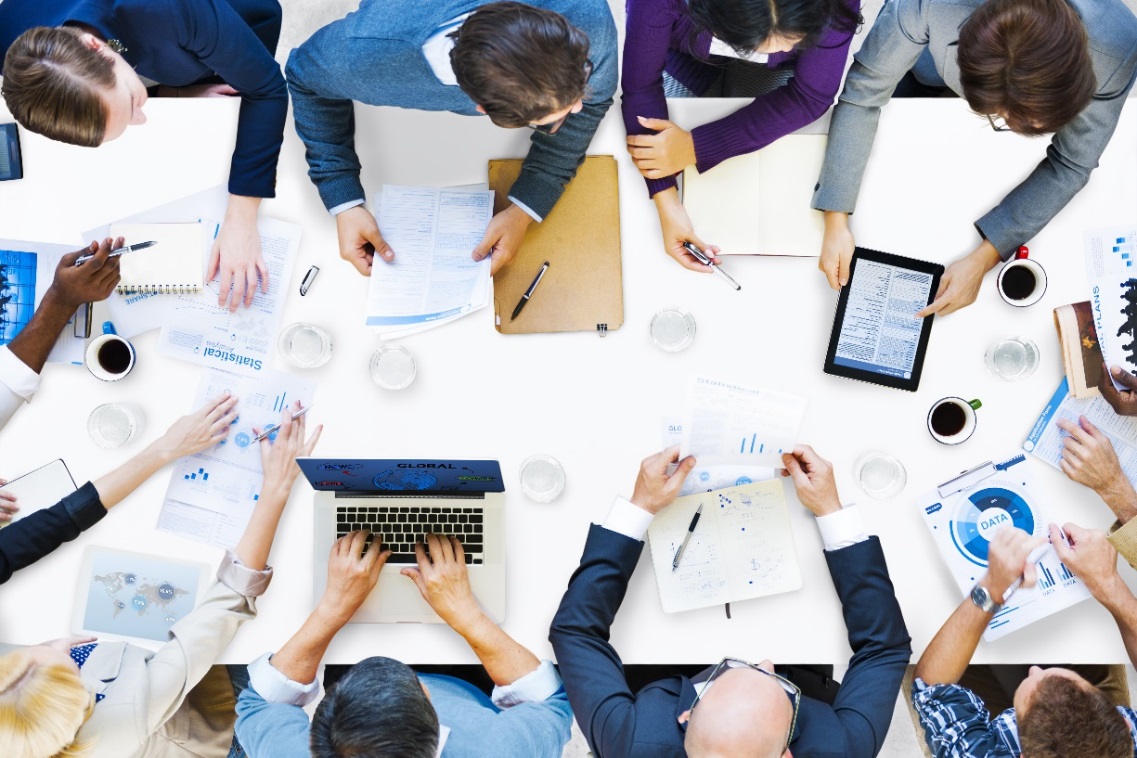 [Speaker Notes: Hvem trenger å vite noe om barnet? Kontaktlærer, de andre lærerne, helsesykepleier, sosiallærer, SFO og andre ansatte på skolen? 
Hvem skal gi informasjon? 
Hvor mye informasjon er det behov for å gi? Trenger alle å vite like mye?
Er det behov for informasjon til de andre elevene og deres foreldrene?

Trengs det tilrettelegging eller spesialundervisning?
Har barnet behov for en assistent?
Har vi behov for en ansvarsgruppe?
Må det utarbeides en individuell plan?
Trengs det en individuell opplæringsplan for barnet i skolen?
Er det andre ting dere ser nå underveis i kurset eller seinere at det er behov for?]